វិធីគុណចំនួនទសភាគ
គណិតវិទ្យាថ្នាក់ទី៤
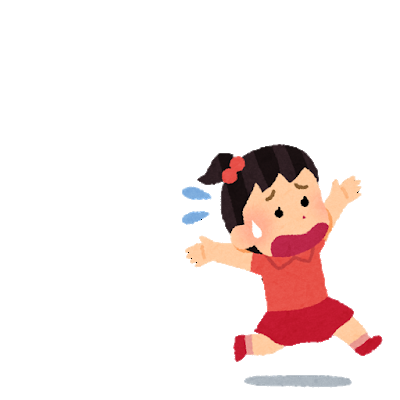 អូ ! មីរ៉ា កុំខកចិត្តអី មកចាំខ្ញុំជួយឯងគុណលេខទសភាគខាងក្រោមនេះ !ខ្ញុំអាចធ្វើប្រមាណវិធីគុណនេះបាន
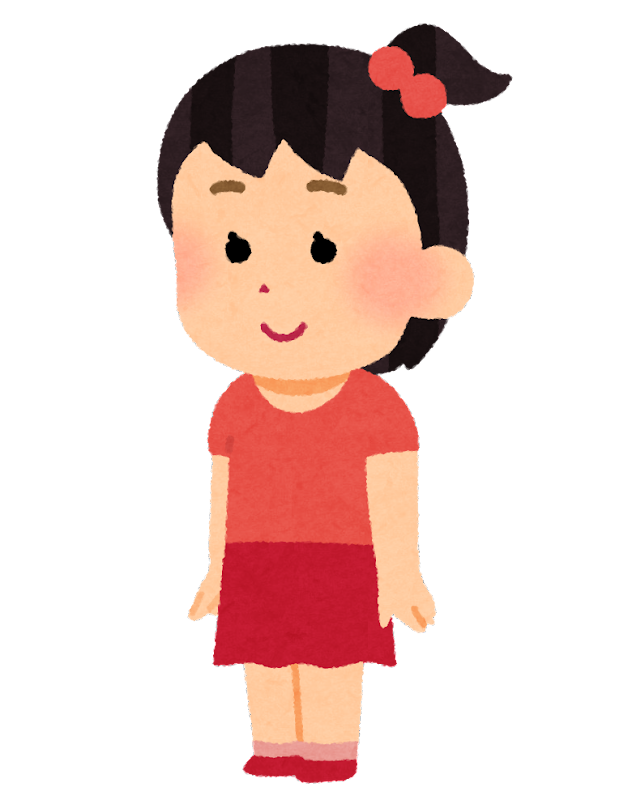 4.8 × 5
4
4.8
×
5
.
24
0
សូមអរគុណសម្រាប់ការធ្វើ
 ខ្ញុំមានអារម្មណ៍ល្អ!  អ្នក
 ធ្វើបានល្អណាស់!
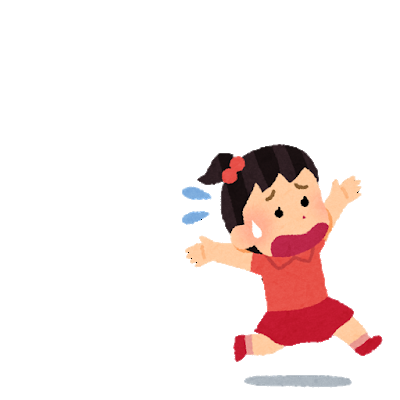 អូ ! មីរ៉ា កុំខកចិត្តអី មកចាំខ្ញុំជួយឯងគុណលេខទសភាគខាងក្រោមនេះ !ខ្ញុំអាចធ្វើប្រមាណវិធីគុណនេះបាន ។
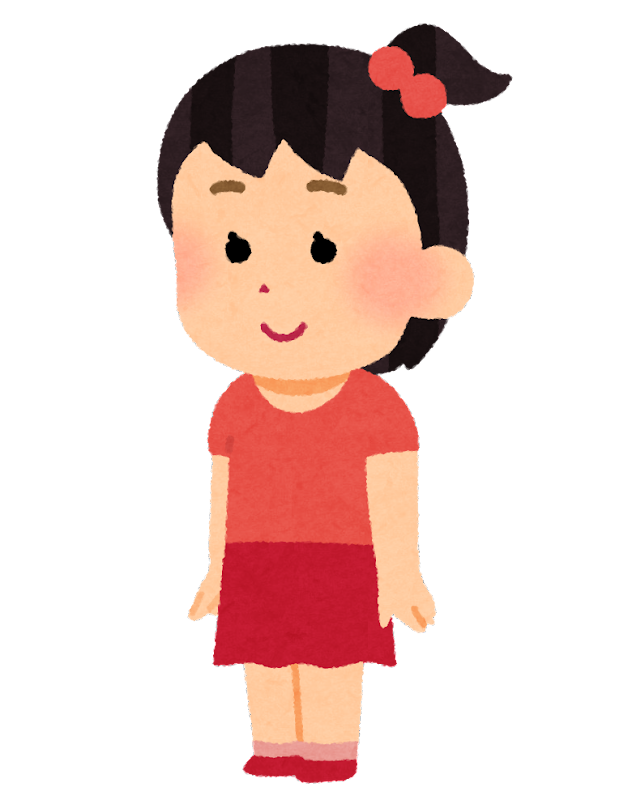 8.2 × 7
8.2
×
7
1
.
57
4
សូមអរគុណសម្រាប់ការធ្វើ
 ខ្ញុំមានអារម្មណ៍ល្អ!  អ្នក
 ធ្វើបានល្អណាស់!
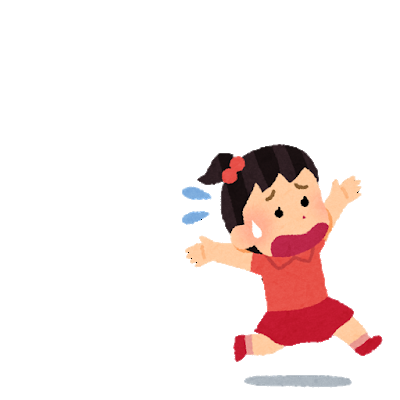 អូ ! មីរ៉ា កុំខកចិត្តអី មកចាំខ្ញុំជួយឯងគុណលេខទសភាគខាងក្រោមនេះ !ខ្ញុំអាចធ្វើប្រមាណវិធីគុណនេះបាន
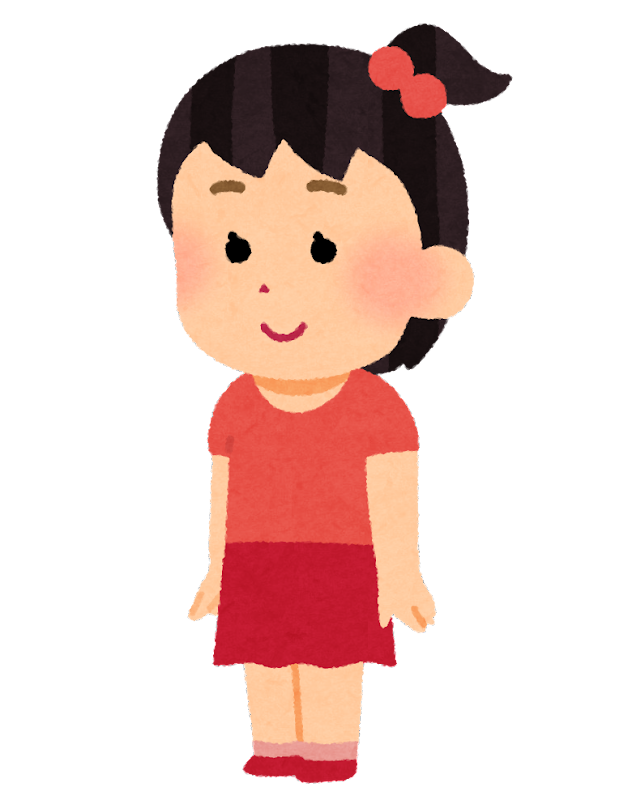 7.4 × 8
7.4
×
8
.
59
2
3
សូមអរគុណសម្រាប់ការធ្វើ
 ខ្ញុំមានអារម្មណ៍ល្អ!  អ្នក
 ធ្វើបានល្អណាស់!
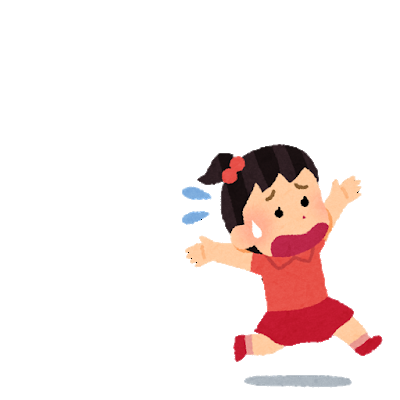 អូ ! មីរ៉ា កុំខកចិត្តអី មកចាំខ្ញុំជួយឯងគុណលេខទសភាគខាងក្រោមនេះ !ខ្ញុំអាចធ្វើប្រមាណវិធីគុណនេះបាន
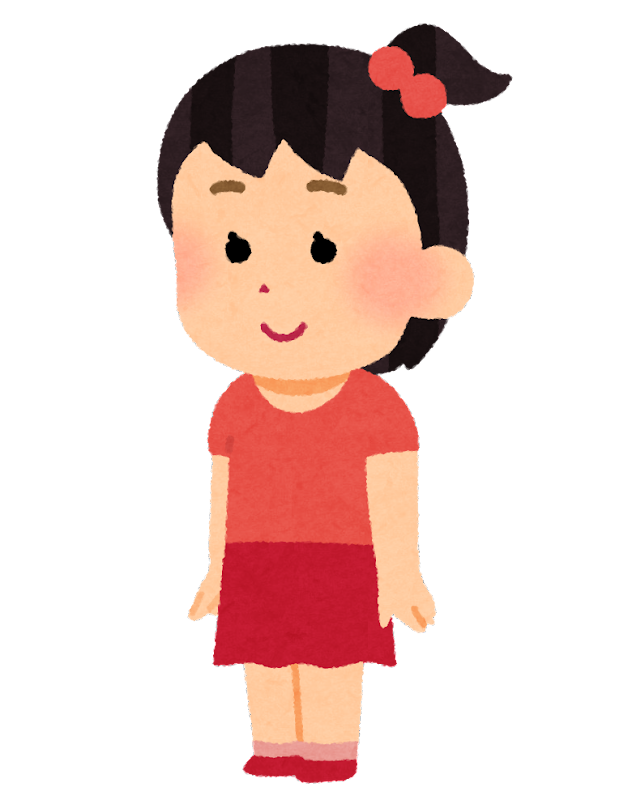 9.3 × 4
9.3
×
4
1
.
37
2
សូមអរគុណសម្រាប់ការធ្វើ
 ខ្ញុំមានអារម្មណ៍ល្អ!  អ្នក
 ធ្វើបានល្អណាស់!
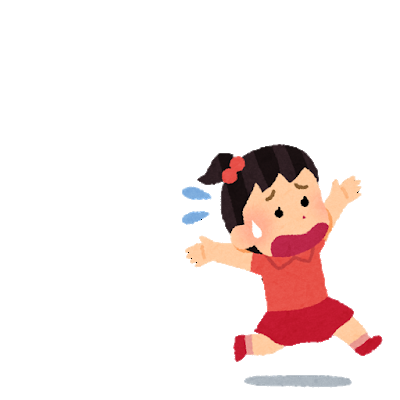 អូ ! មីរ៉ា កុំខកចិត្តអី មកចាំខ្ញុំជួយឯងគុណលេខទសភាគខាងក្រោមនេះ !ខ្ញុំអាចធ្វើប្រមាណវិធីគុណនេះបាន
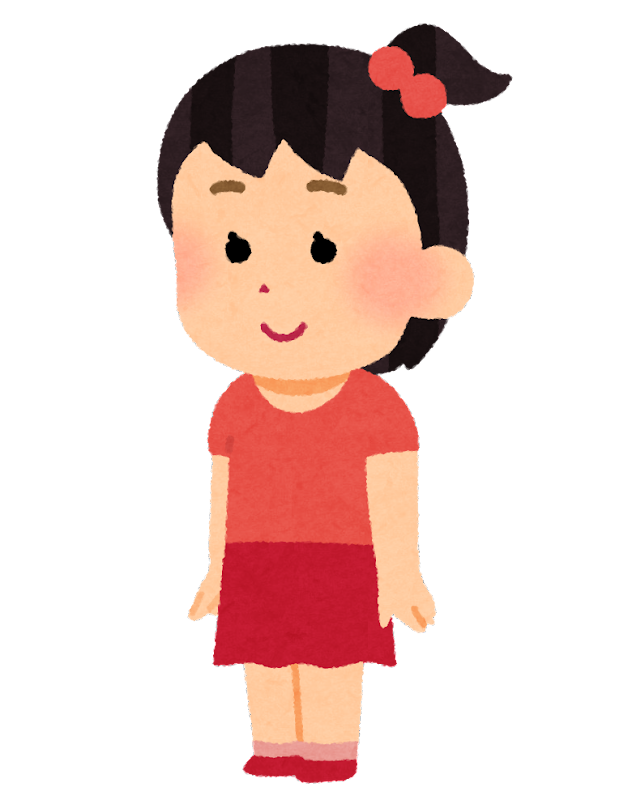 6.5 × 3
6.5
×
3
1
.
19
5
សូមអរគុណសម្រាប់ការធ្វើ
 ខ្ញុំមានអារម្មណ៍ល្អ!  អ្នក
 ធ្វើបានល្អណាស់!